WMO RA IV WIGOS Implementation Workshop
Overview of WIGOS activities in RA-IV

Curaçao
2 December 2015
RA IV WIGOS Implementation Plan Milestones
Creation: November 2012 in Costa Rica
Ratified by Members: April 2013 in Curaçao
Implementation stated immediately
KEY ACTIVITY AREAS FOR REGIONAL WIGOS IMPLEMENTATION
(a)	Management of WIGOS implementation;
(b)	Collaboration with WMO and co-sponsored observing systems;
(c)	Design, planning and optimized evolution;
(d)	Integrated Observing System operation and maintenance;
(e)	Integrated Quality Management;
(f)	Standardization, system interoperability and data compatibility;
(g)	The WIGOS Operational Information Resource;
(h)	Data and metadata management, delivery and archival;
(i)	Capacity development;
(j)	Communication and outreach.
Management of WIGOS implementation
Management of WIGOS implementation
Collaboration between observing systems: WMO, co-sponsored and other observing systems
Design, planning and optimized evolution of WIGOS and its regional, sub-regional and national observing components
Design, planning and optimized evolution of WIGOS and its regional, sub-regional and national observing components
Design, planning and optimized evolution of WIGOS and its regional, sub-regional and national observing components
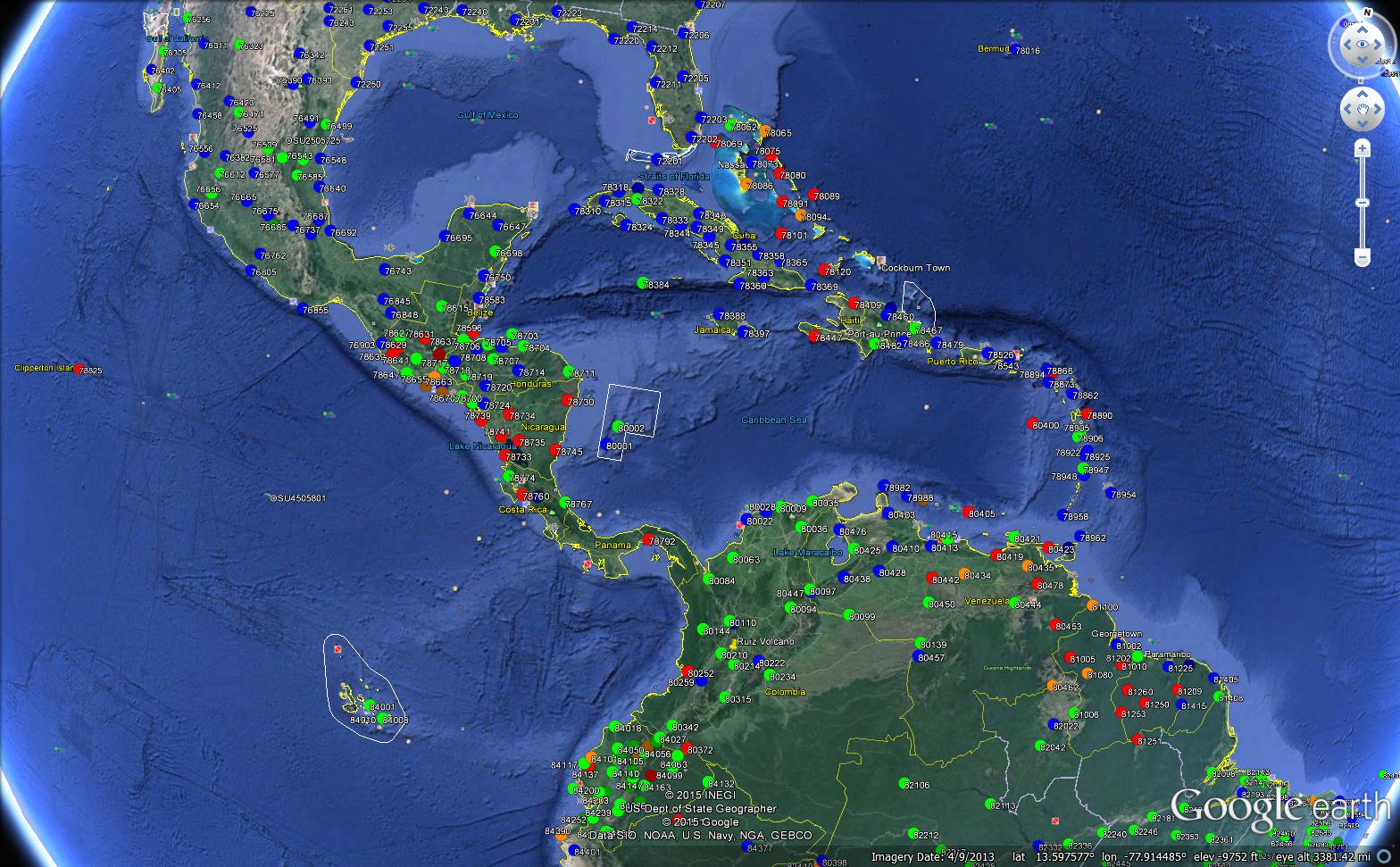 Integrated Observing System Operation and Maintenance
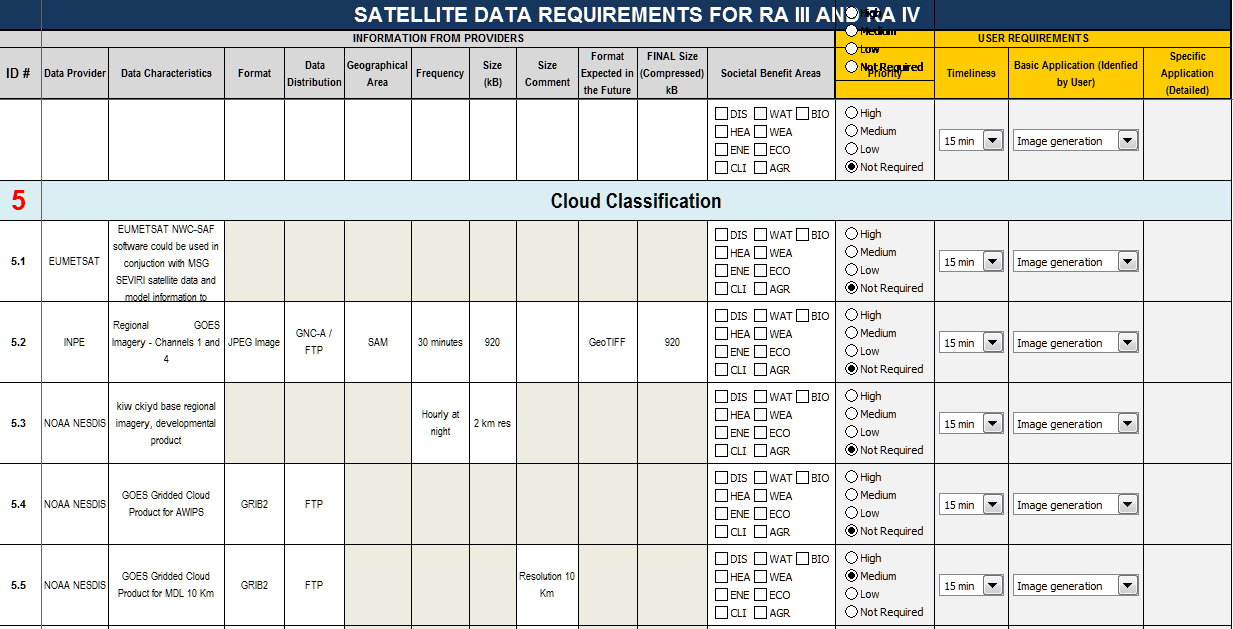 Integrated Quality Management
Standardization, System Interoperability and Data Compatibility
The WIGOS Operational Information Resource
Capacity development
Communication and outreach
QUESTIONS?